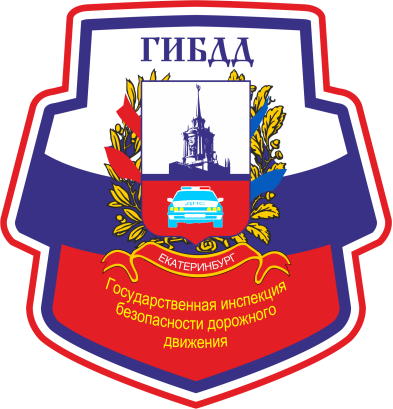 ГОСУДАРСТВЕННАЯ ИНСПЕКЦИЯ БЕЗОПАСНОСТИ ДОРОЖНОГО ДВИЖЕНИЯ
УПРАВЛЕНИЯ  МИНИСТЕРСТВА ВНУТРЕННИХ ДЕЛ РОССИЙСКОЙ ФЕДЕРАЦИИ 
по городу ЕКАТЕРИНБУРГУ
(ГИБДД УМВД России по г. Екатеринбургу)
Правильное поведение на дороге — залог общей безопасности
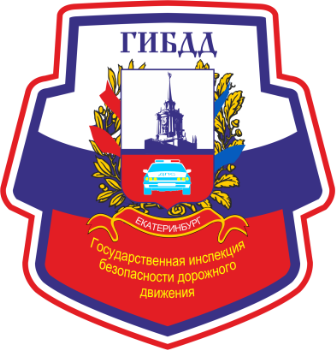 За 8 месяцев 2017 года на территории 
г. Екатеринбурга с участием несовершеннолетних зарегистрировано 42 ДТП (АППГ – 54; -22,2%), в которых 51 ребенок получил ранения различной степени тяжести (АППГ- 54; -5,5%). 
Из них по собственной неосторожности детей-пешеходов произошло 
14 ДТП (АППГ – 9 ДТП, +55%).
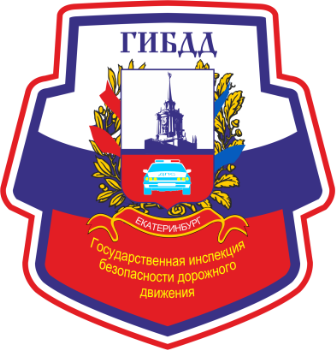 ДТП по категориям участников 
дорожного движения распределились следующим образом:
 
С участием детей - пассажиров зарегистрировано 16 (АППГ – 19 ДТП, 19 - ранены) ДТП, в которых пострадал 21 ребенок, из них 4 детей перевозились с нарушением ПДД РФ.
С участием детей - пешеходов произошло 28 ДТП (АППГ – 25 ДТП, 25 – ранены, 9 виновны), в которых пострадали 29 детей, из них  по собственной неосторожности пострадали 14 несовершеннолетних, которые переходили проезжую часть с нарушением ПДД РФ, 2 детей находились в сопровождении взрослых. 
С участием детей - велосипедистов ДТП зарегистрировано 5 ДТП; 
С участием детей - водителей произошло  - зарегистрировано -1 ДТП.
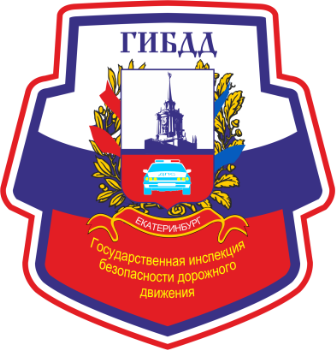 Основные причины ДТП с «виновными» детьми-пешеходами:
Переход проезжей части в неустановленном месте, в зоне видимости пешеходного перехода, либо перекрестка:
               - выход из-за стоящих транспортных средств
               - отвлечение от окружающей среды,        использование современных гаджетов               - капюшон, ограничивающий обзор

2. Переход на запрещающий сигнал светофора.
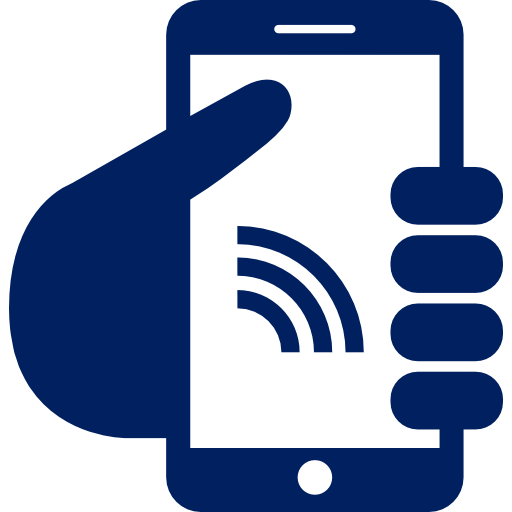 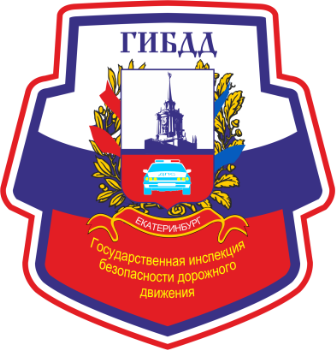 МИФЫ ПЕШЕХОДОВ
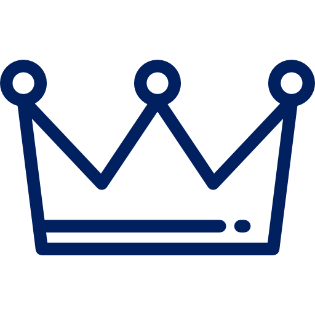 «Я пешеход, меня обязаны пропускать на переходе»
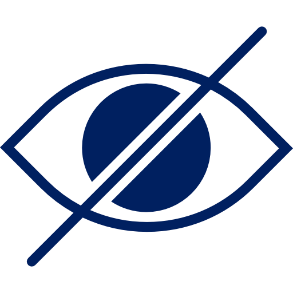 «Я читал книгу, слушал музыку, разговаривал по телефону и не заметил приближающийся автомобиль»
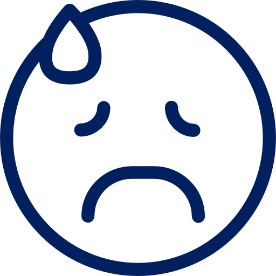 «Я думал, что водитель успеет затормозить»
11
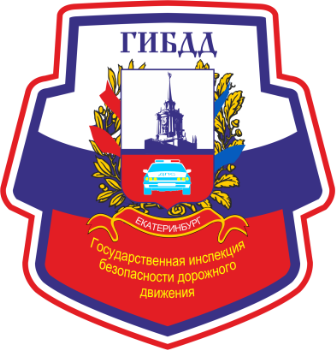 МИФЫ ПЕШЕХОДОВ
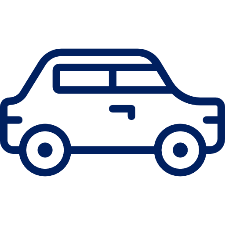 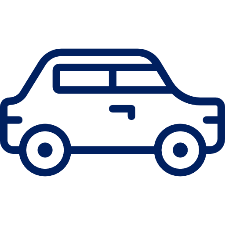 «Автомобиль в первой полосе остановился, я думал, что и другие тоже затормозят»
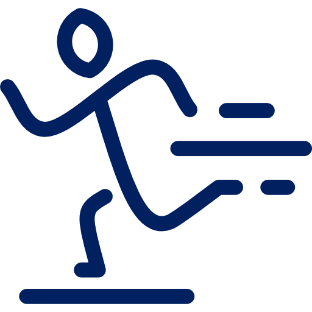 «Я перешел дорогу в неположенном месте, потому что мне было неудобно или далеко идти до пешеходного перехода»
12
11.05.2017 наезд на пешехода в 21.20 ул.Щорса /Белинского. 
Несовершеннолетний переходил дорогу в неустановленном месте. Учащийся 7 класса.
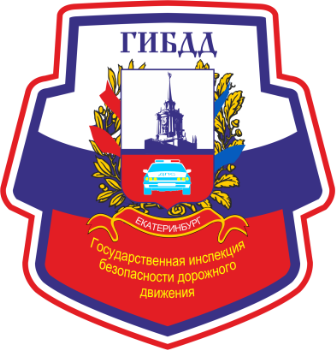 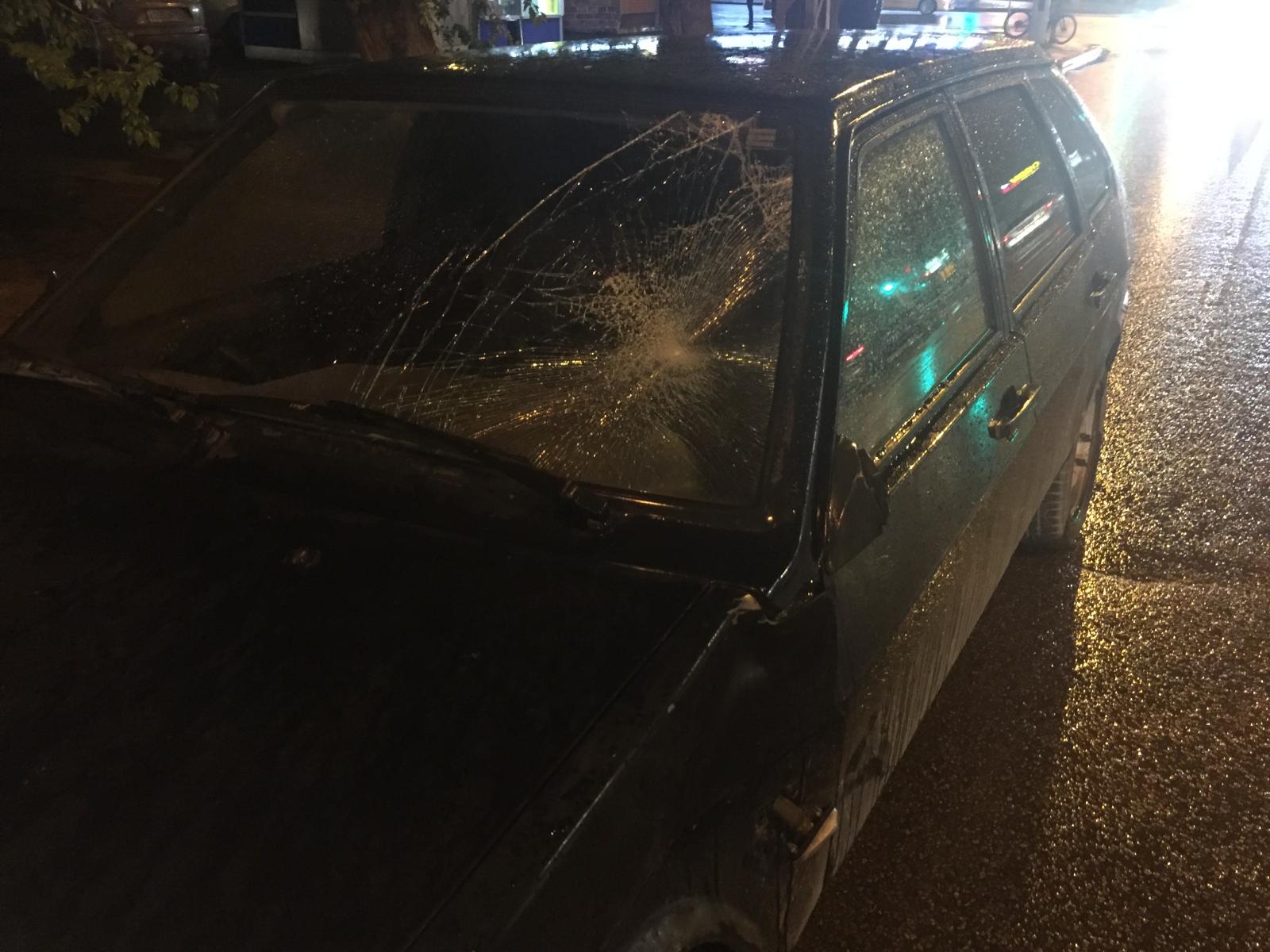 12
11.05.2017 наезд на ребенка- пешехода в 21.20 ул.Щорса /Белинского. 
Несовершеннолетний переходил дорогу в неустановленном месте. Учащийся 7 класса. ОО №17.
Кто виноват? Что такое неустановленное место?
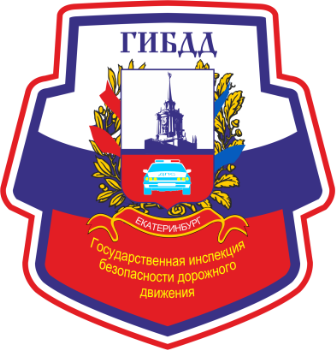 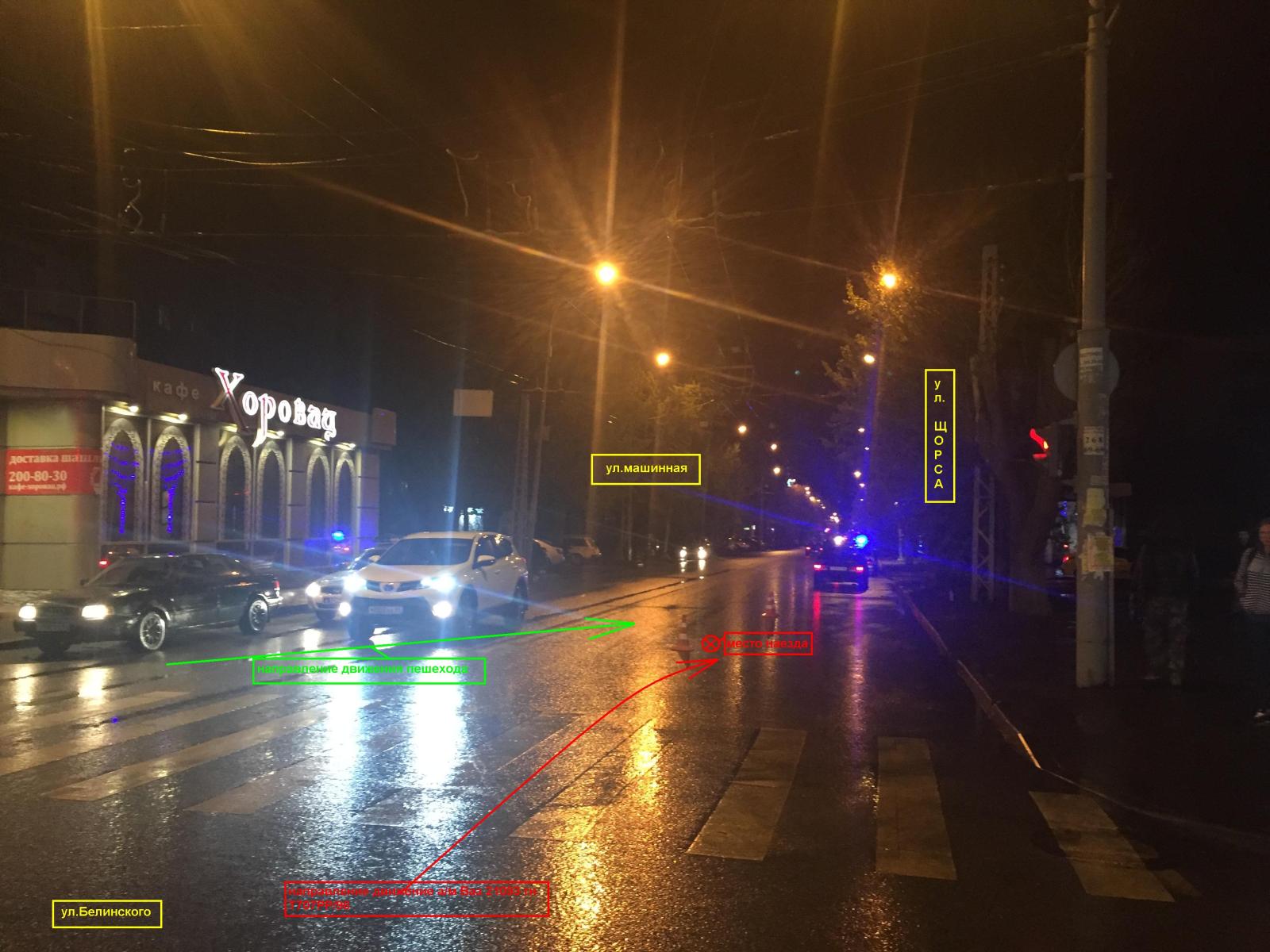 12
26.05.2017 наезд на пешехода ул.П. Шаманова, 17 (дворовая территория, зона знака 5.21). 
Несовершеннолетний  начал пересекать проезжую часть на самокате, 
неожиданно выехал из-за стоящего т/с. Кто виноват?
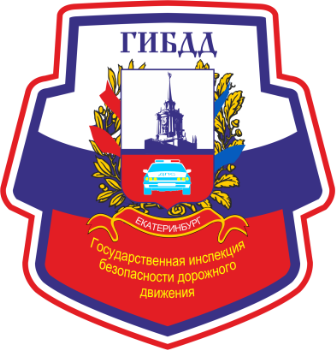 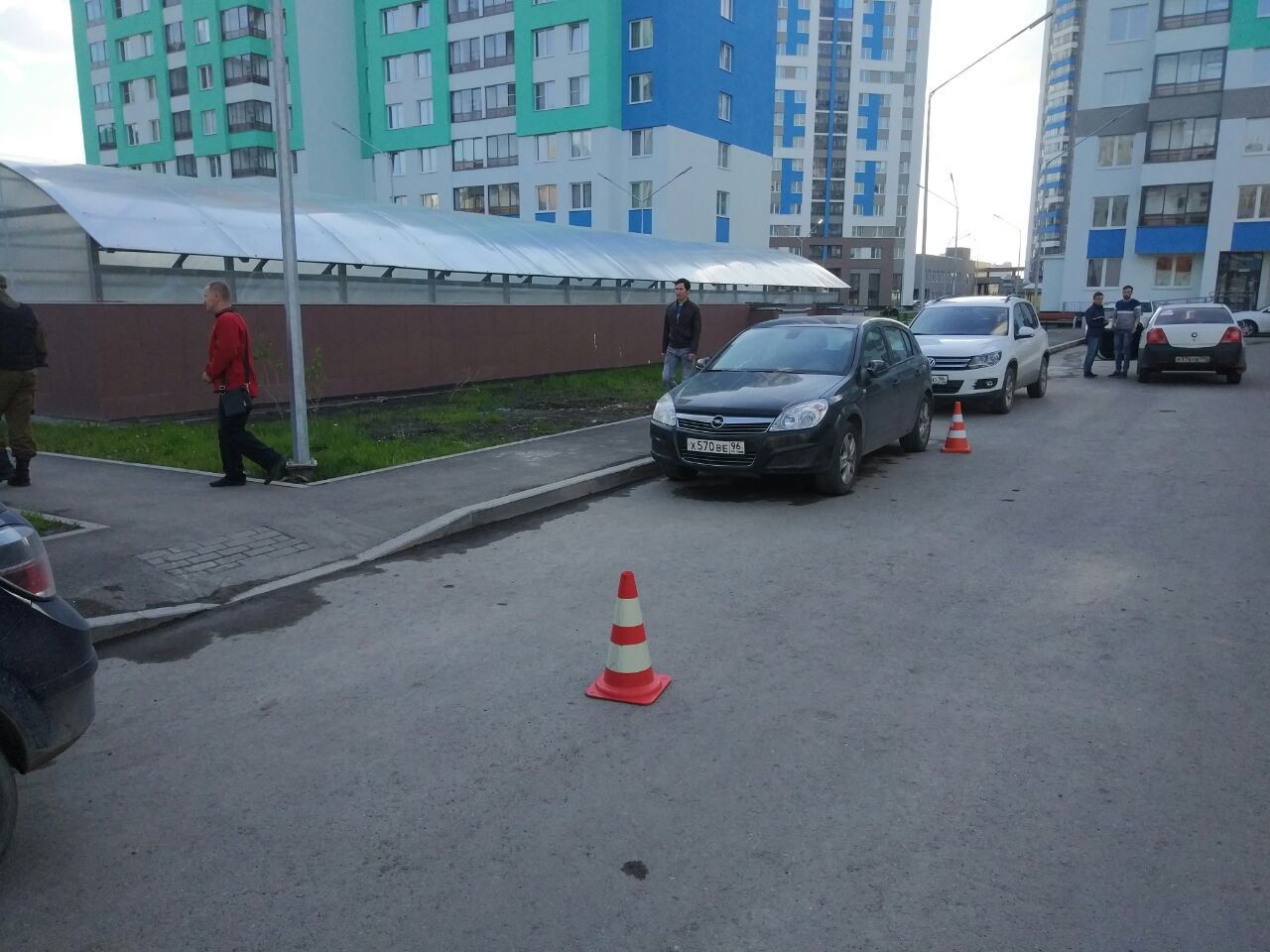 12
19.09.2017 наезд на пешехода ул.Расточная, 39
несовершеннолетний  неожиданно выбежал на проезжую часть в неустановленном месте.
Кто виноват?
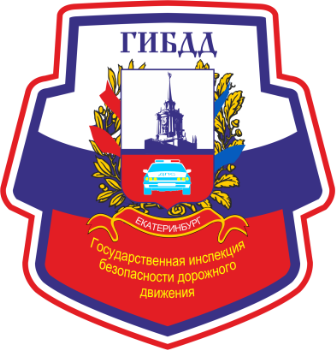 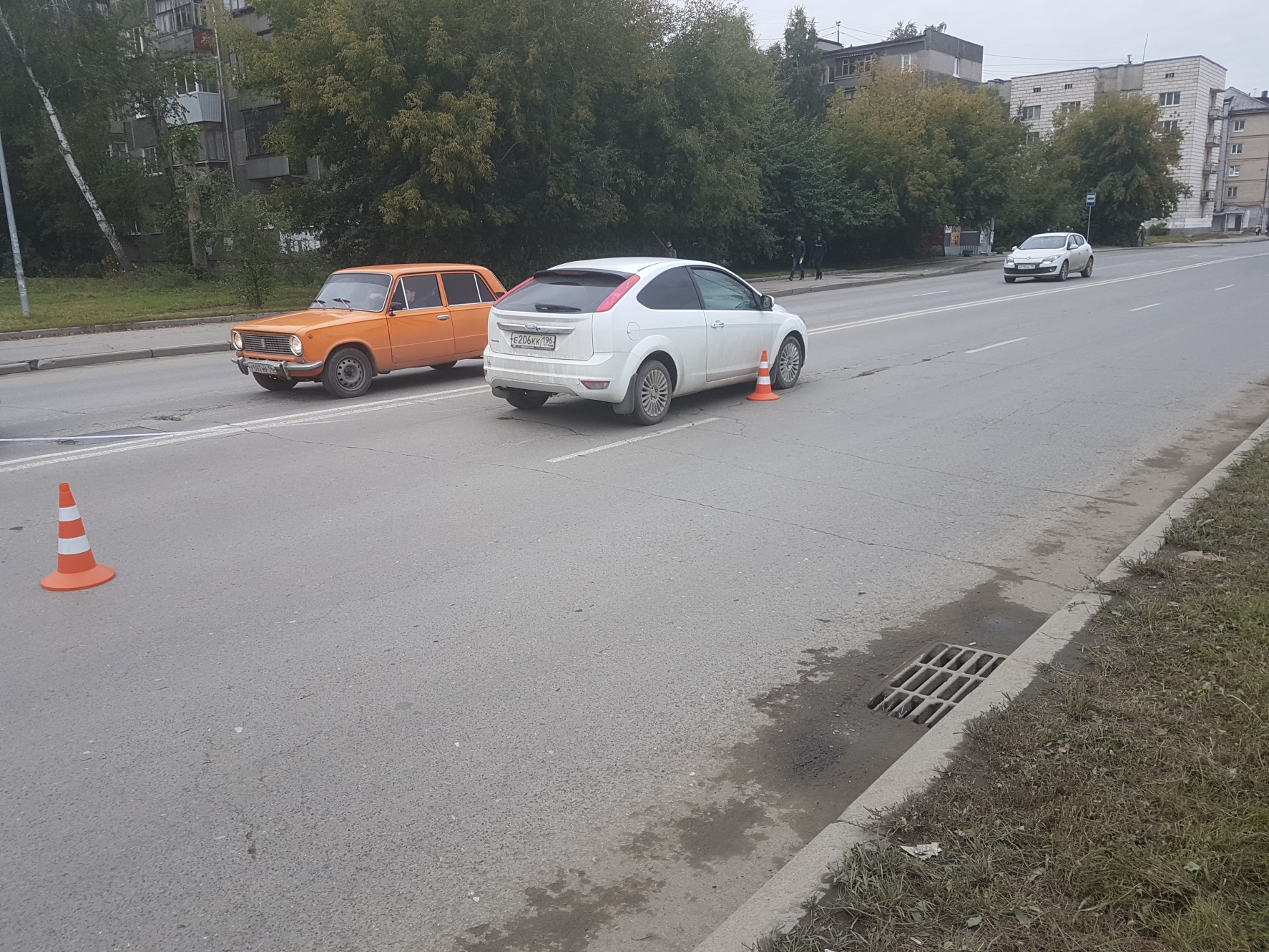 12
«Ситуации-ловушки»
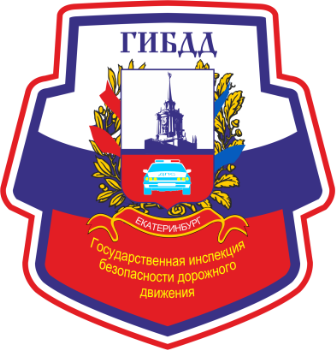 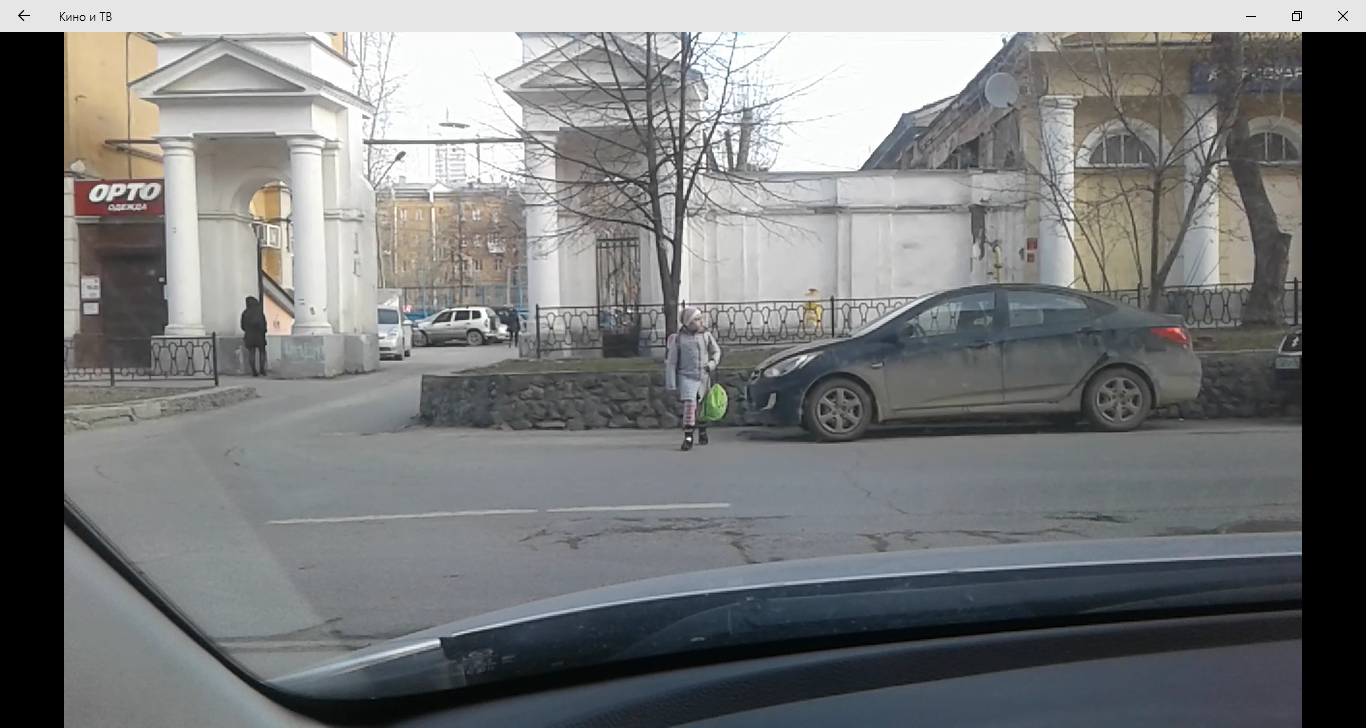 12
Видео 1
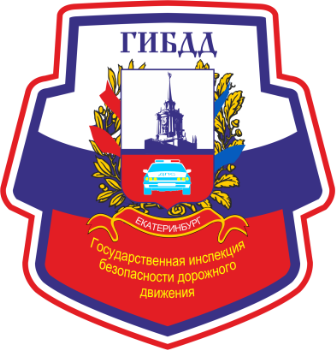 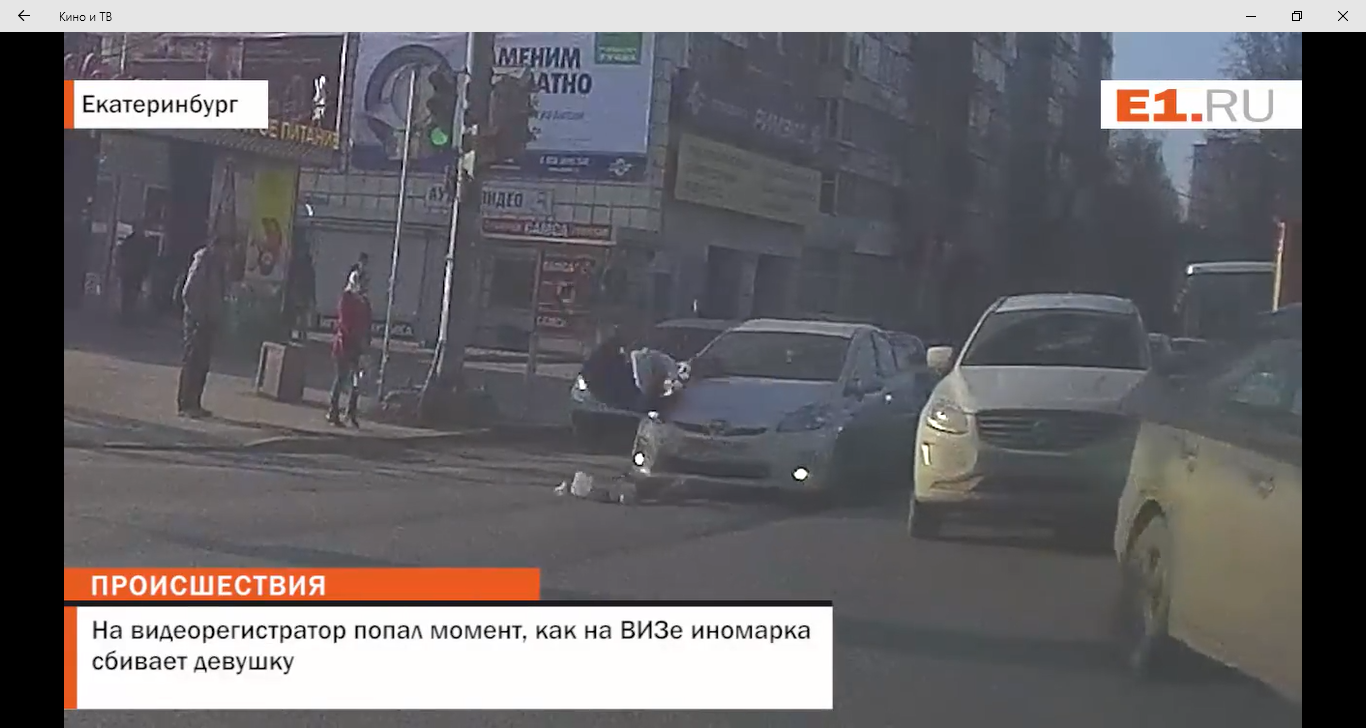 12
Видео 2
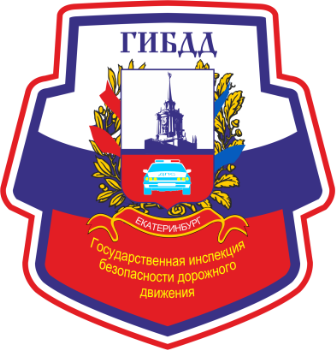 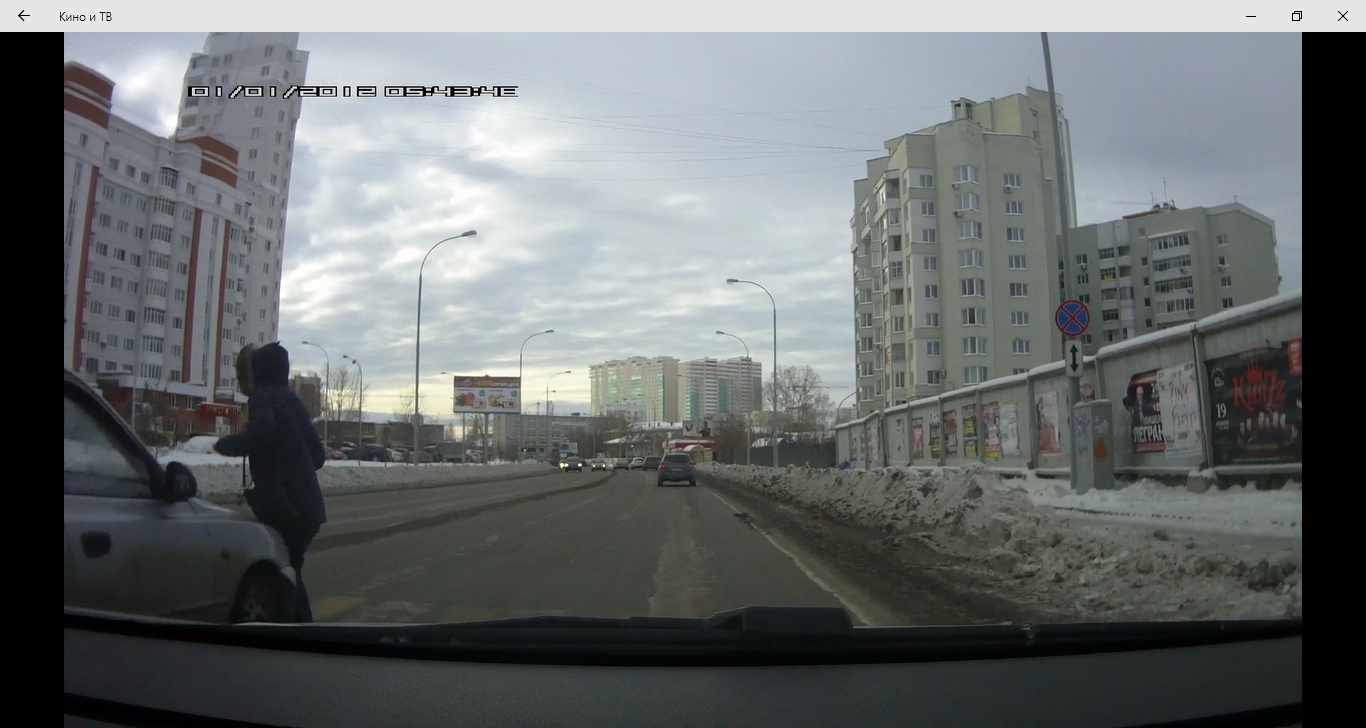 12
Видео 3
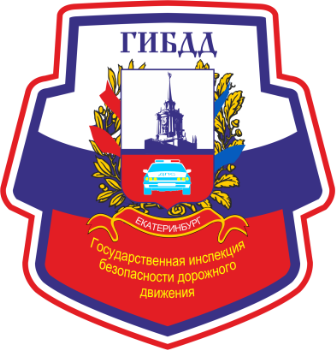 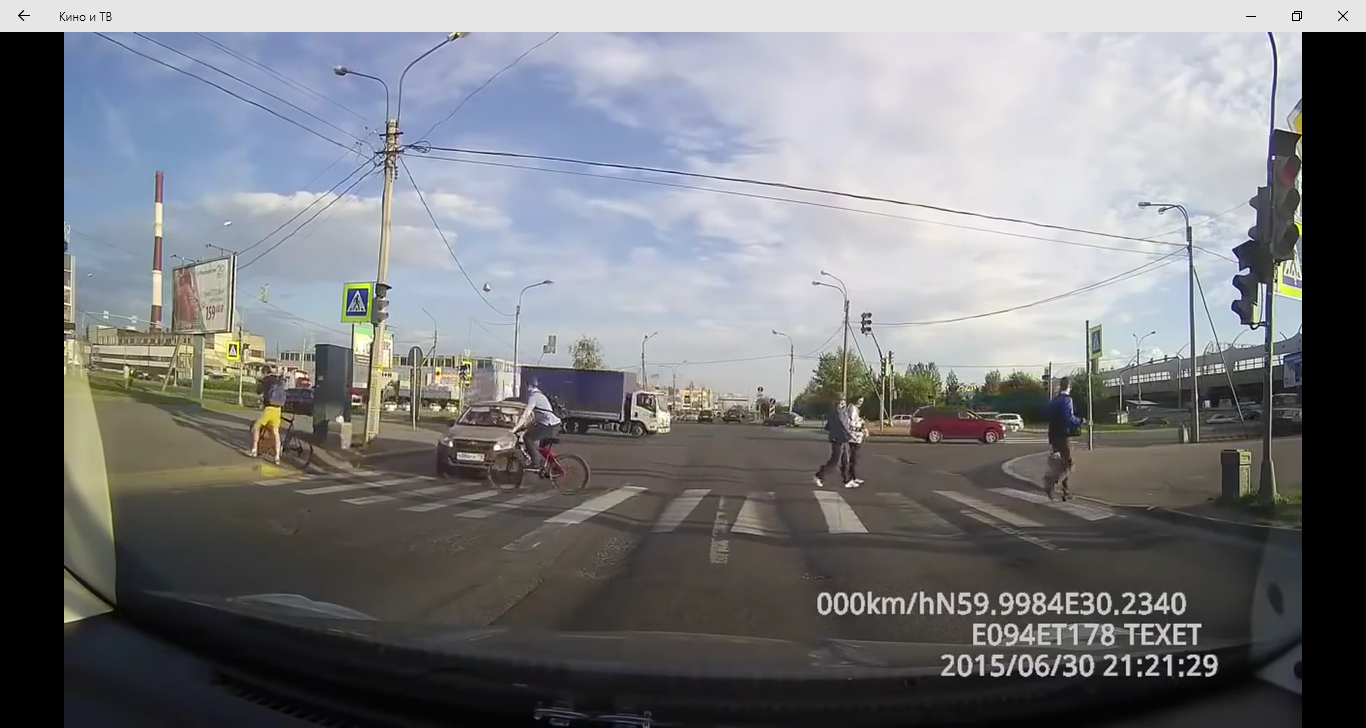 12
20.02.2017 Водитель автомобиля Ситроен 1971 г/р., при движении со стороны г. Богданович в сторону г. Екатеринбурга не справилась с управлением автомобиля, допустила занос, с последующим выездом на полосу встречного движения, где допустила столкновение с автомобилем Мицубиси Паджеро
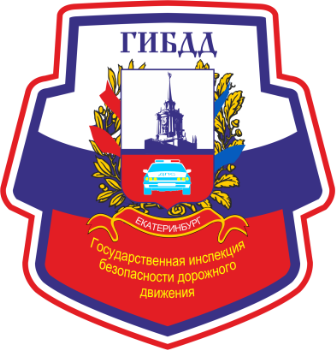 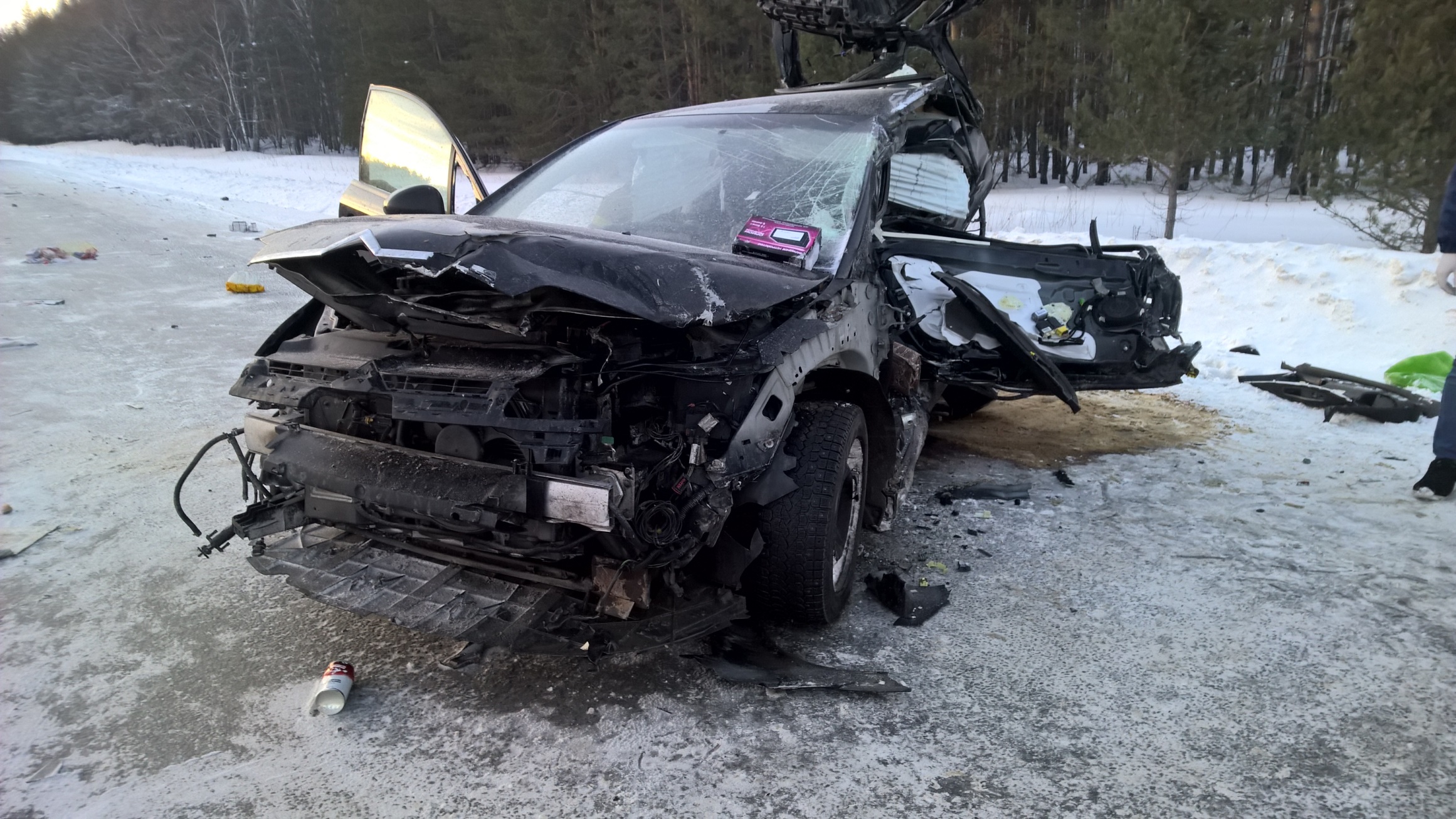 12
В результате ДТП водитель автомобиля Ситроен, мальчик 2009 г/р, мужчина -пассажир 1940 г/р. - погибли на месте происшествия.
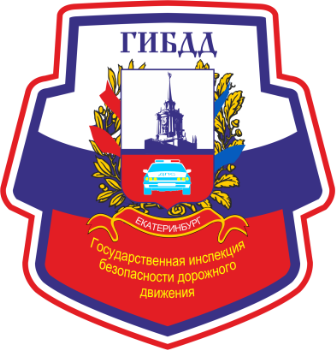 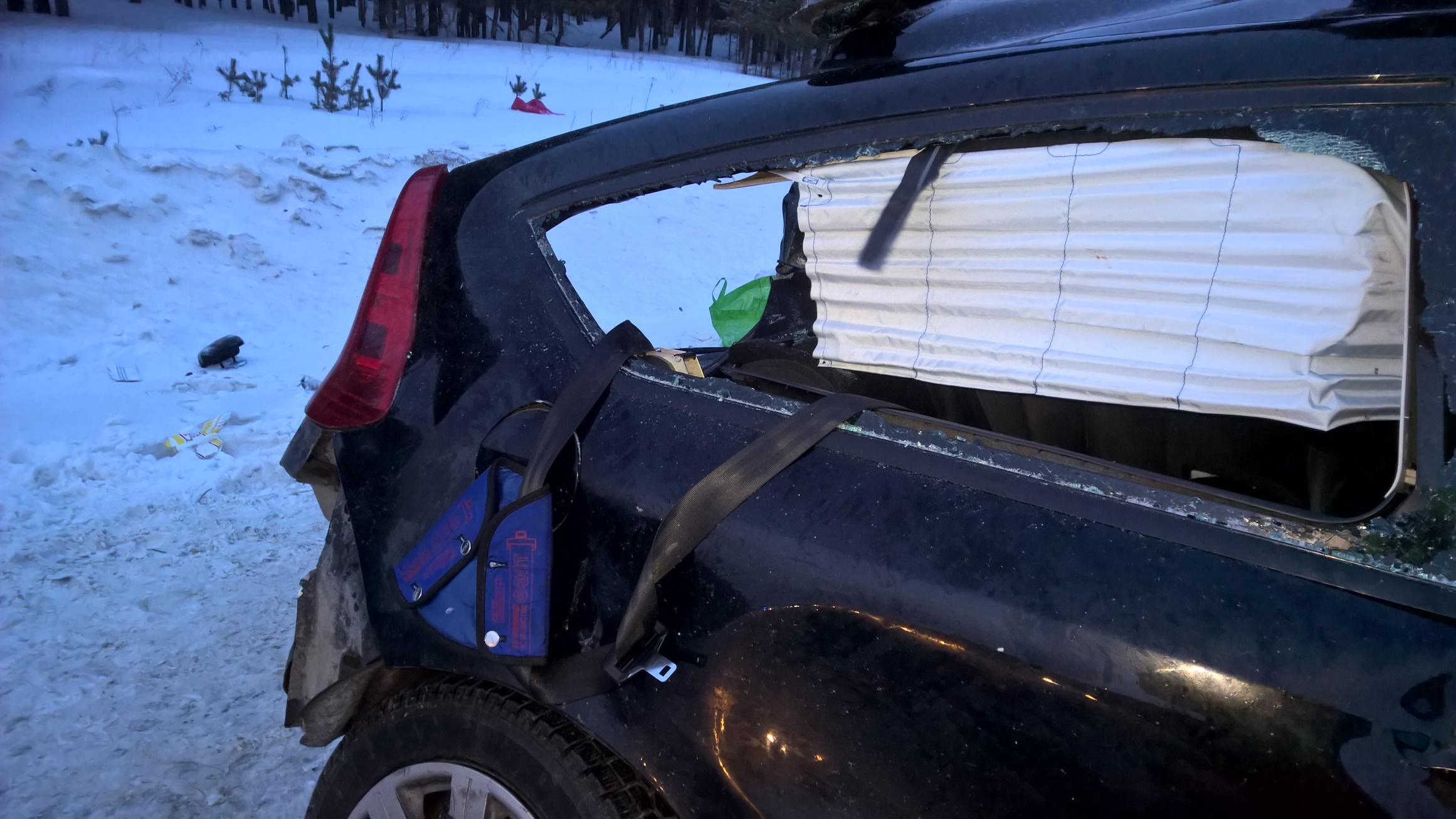 12
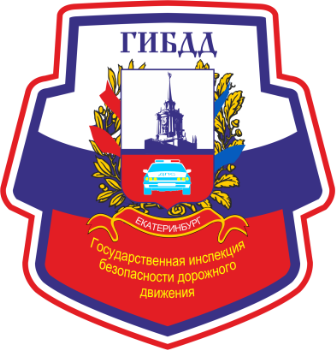 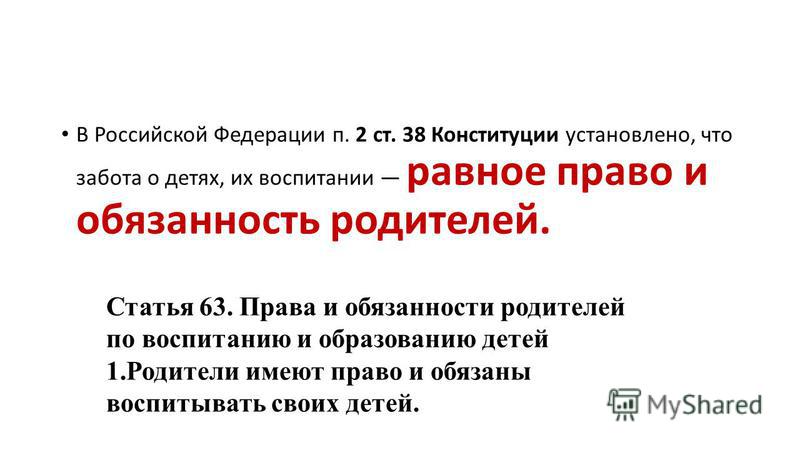 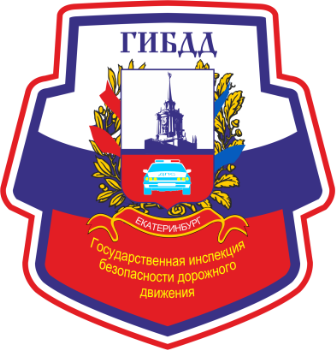 Родителям и законным представителям несовершеннолетних необходимо помнить, что за вред, причиненный несовершеннолетним, не достигшим 14 лет, отвечают его родители или опекуны. 

Несовершеннолетние в возрасте от 14 до 18 лет самостоятельно несут ответственность за причиненный вред на общих основаниях. 

В случае, когда у несовершеннолетнего в возрасте от 14 до 18 лет нет доходов или иного имущества, достаточных для возмещения вреда, вред возмещают полностью или в недостающей части его родителями (усыновителями) или попечителем.
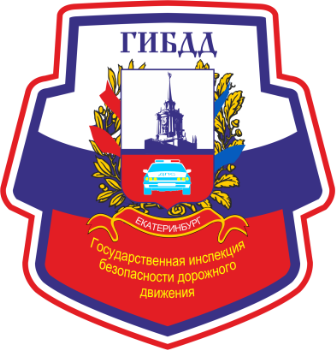 Кроме того, родители (законные представители) несовершеннолетних могут быть привлечены к административной ответственности по статье 5.35 КоАП РФ за неисполнение родителями или иными законными представителями несовершеннолетних обязанностей по содержанию и воспитанию несовершеннолетних. 

Санкция данной статьи предусматривает предупреждение или наложение административного штрафа в размере пятиста рублей.
Где водитель встречается с пешеходом?
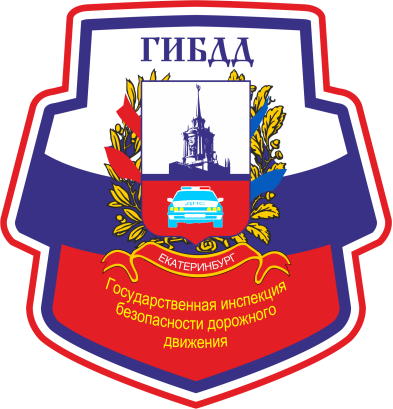 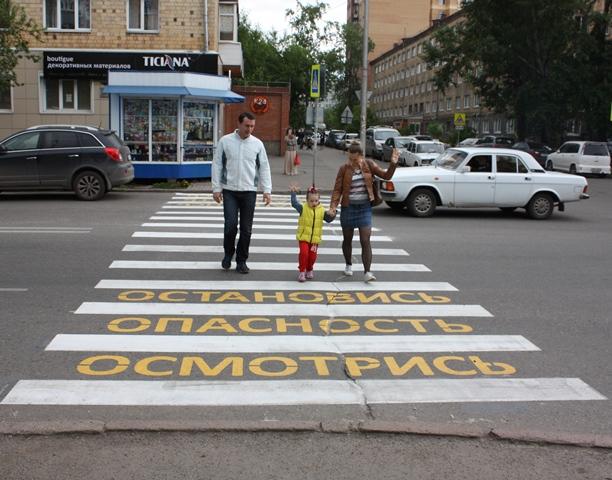 2
Правила дорожного движения
4.5. На нерегулируемых пешеходных переходах пешеходы могут выходить на проезжую часть после того, как оценят расстояние до приближающихся транспортных средств, их скорость и убедятся, что переход будет для них безопасен.
4
Гироскутер- двухколёсный скутер, самобалансируемый скутер англ. GyroScooter) ... Это устройство также имеет два колеса и площадку для ног.
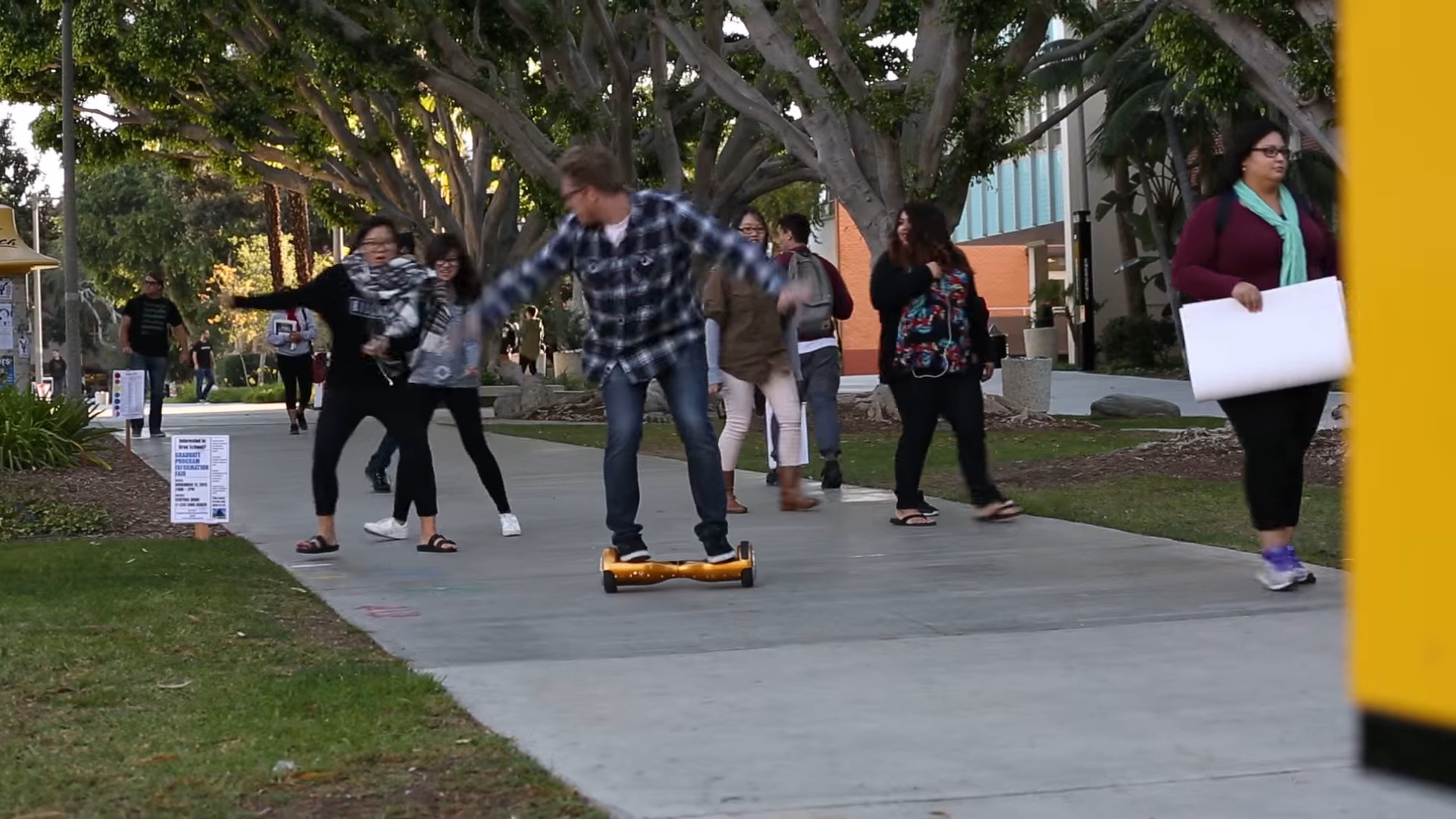 Типичный гироскутер. Внимание окружающих привлечь легко, но так же легко с него и свалиться: вопреки первому впечатлению. На таком устройстве движение разрешено только на тротуарах, при переходе проезжей части – обязательное спешивание.
Гироцикл
В американском городе Гаррисберг, штат Пенсильвания, трехлетняя девочка погибла в результате пожара, который возник в доме после взрыва гироцикла. Устройство находилось на зарядке на первом этаже дома, где в момент взрыва оказались три девочки. Из-за возгорания батареи пламя охватило все помещение ночью 11 марта. Трехлетний ребенок погиб от полученных травм. Две другие пострадавшие находятся в тяжелом состоянии в реанимации одной из местных больниц.
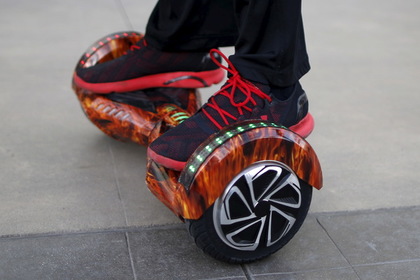 4
СПАСИБО!